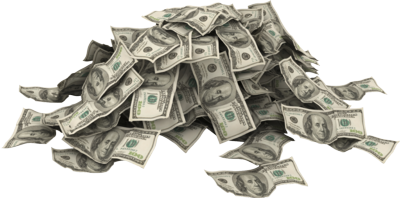 College Football Bowl $eason
By the numbers…
2020-21 Edition
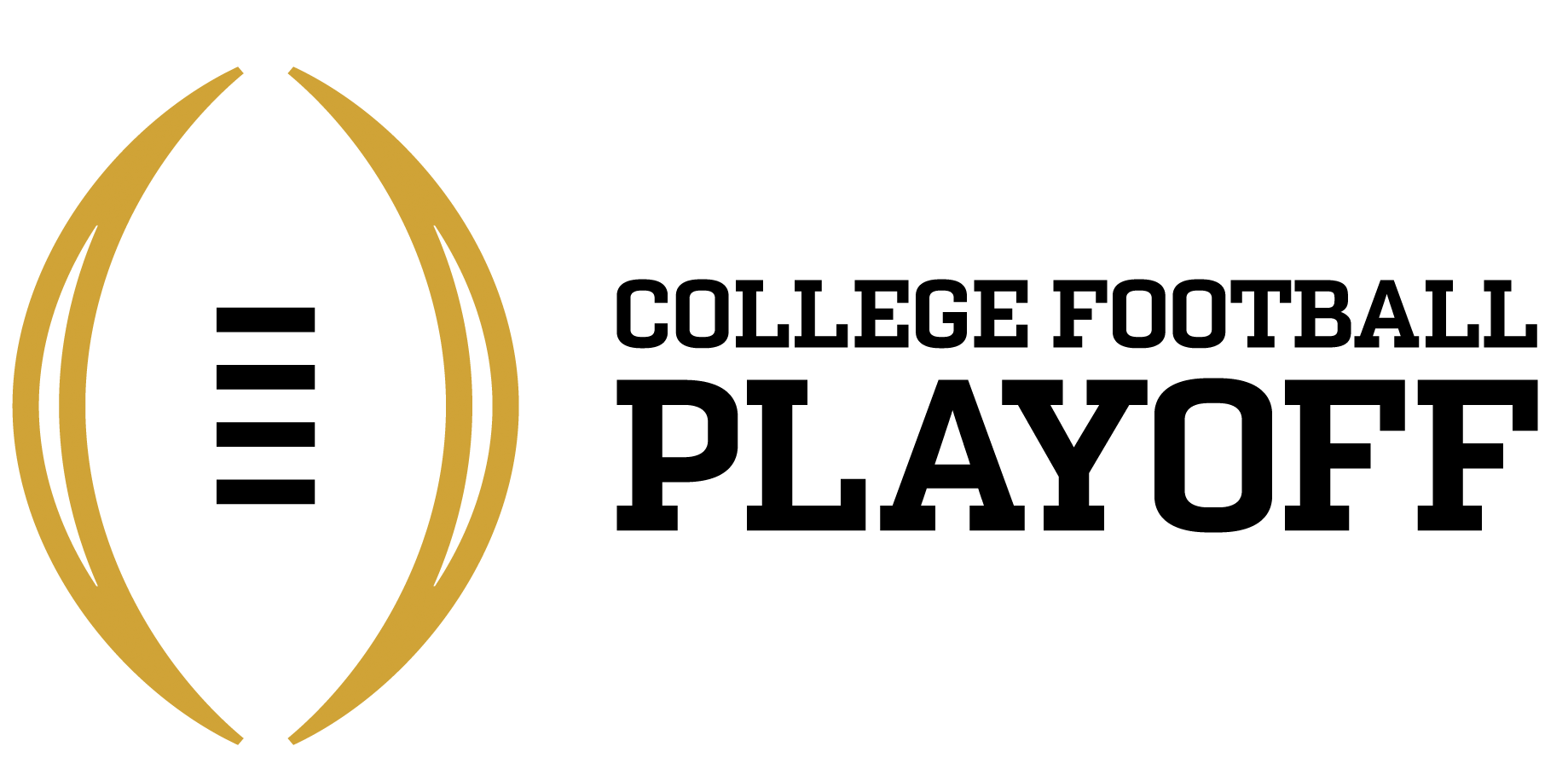 College Football Bowl $eason by the Numbers
26
The 2020-21 college football bowl season featured 26 bowl games (down from 41 last year due to the ongoing coronavirus pandemic, 35 games were originally scheduled in October of 2020)
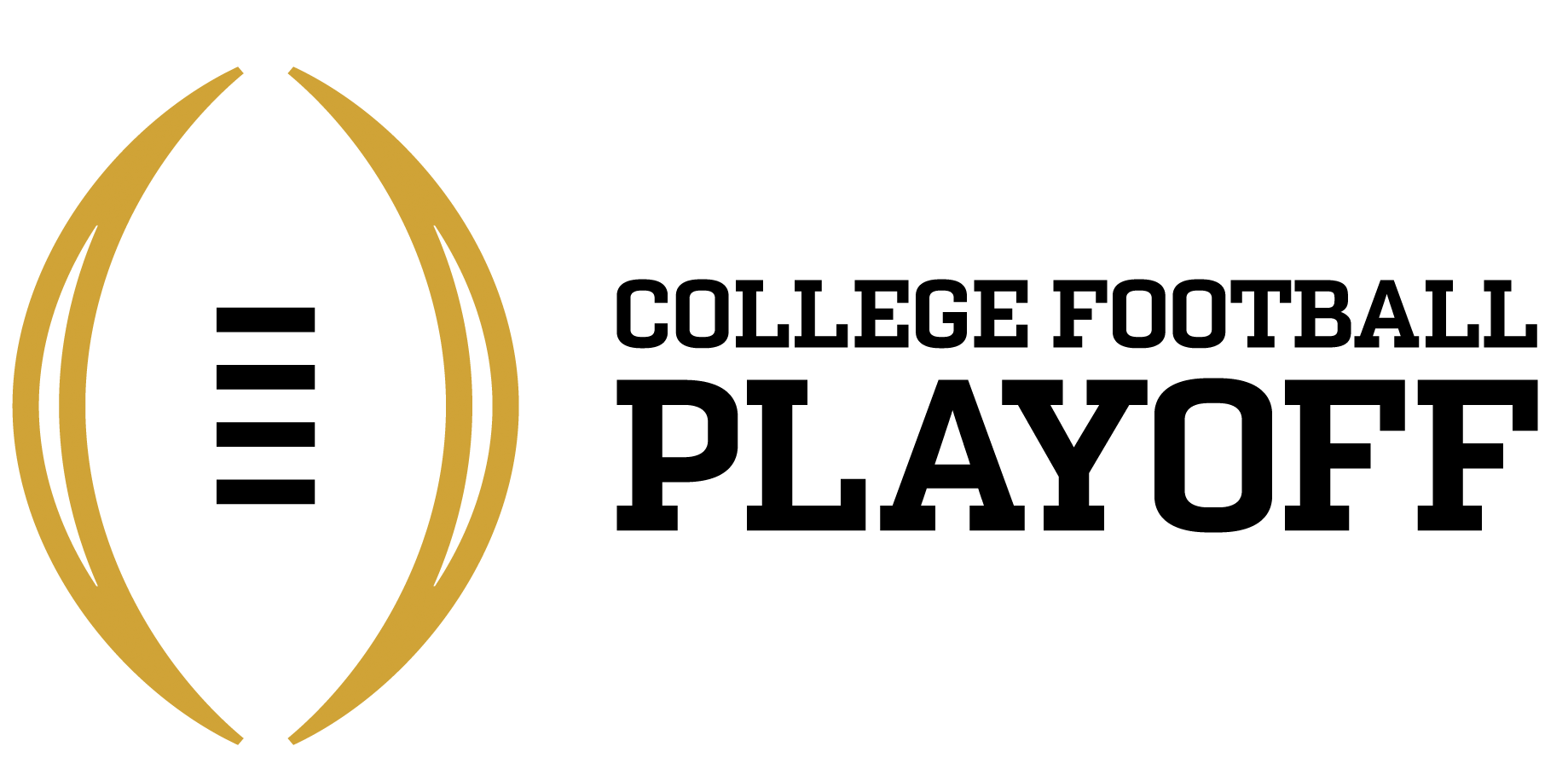 College Football Bowl $eason by the Numbers
1968-1984
Compare that to 1968, when there were 11 bowls, or even 1984, when there were 18
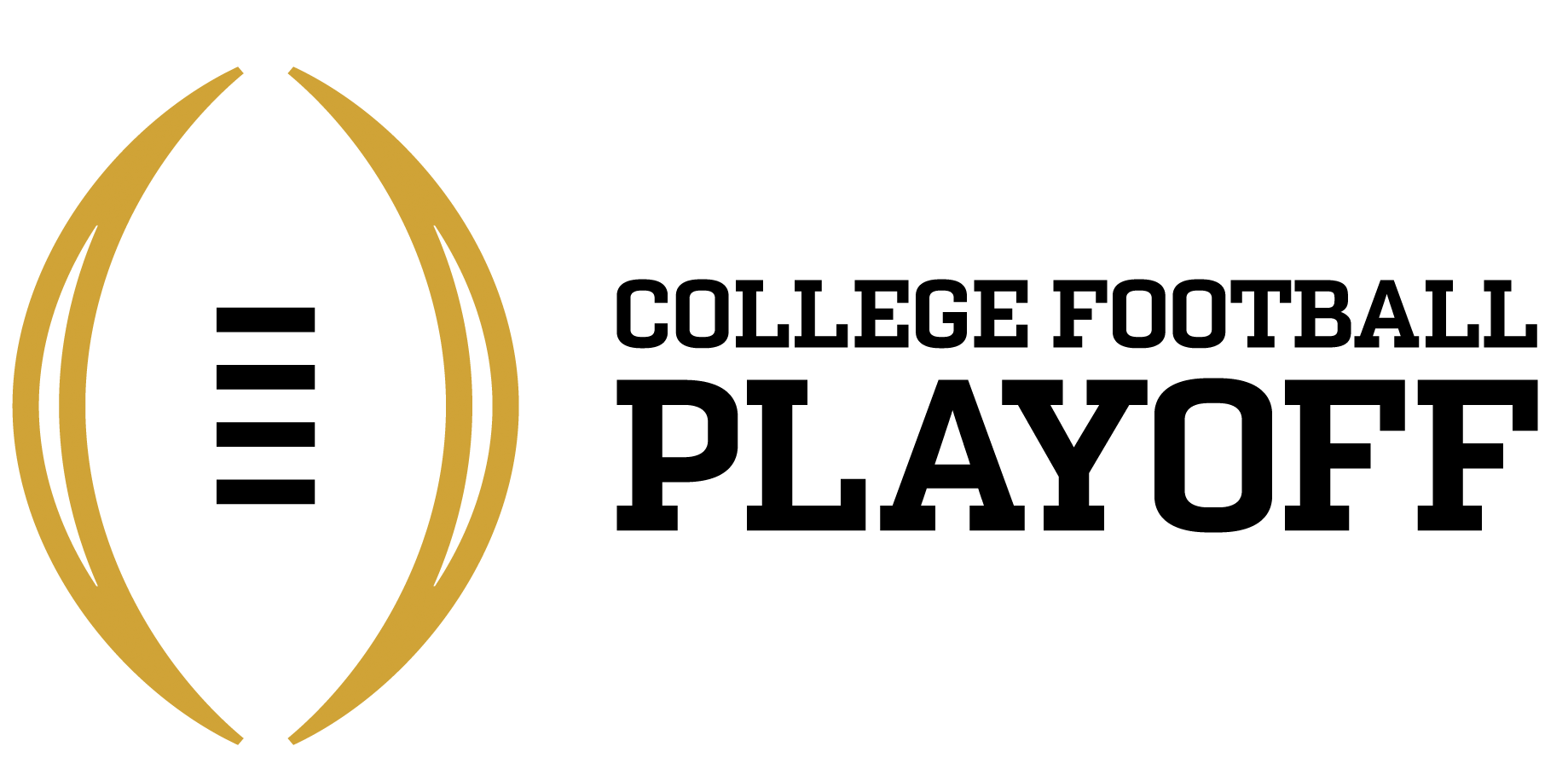 College Football Bowl $eason by the Numbers
1997-2006
In the late 1990s the bowl field began expanding rapidly, reaching 20 games in 1997, 25 in 2000 and 32 in 2006
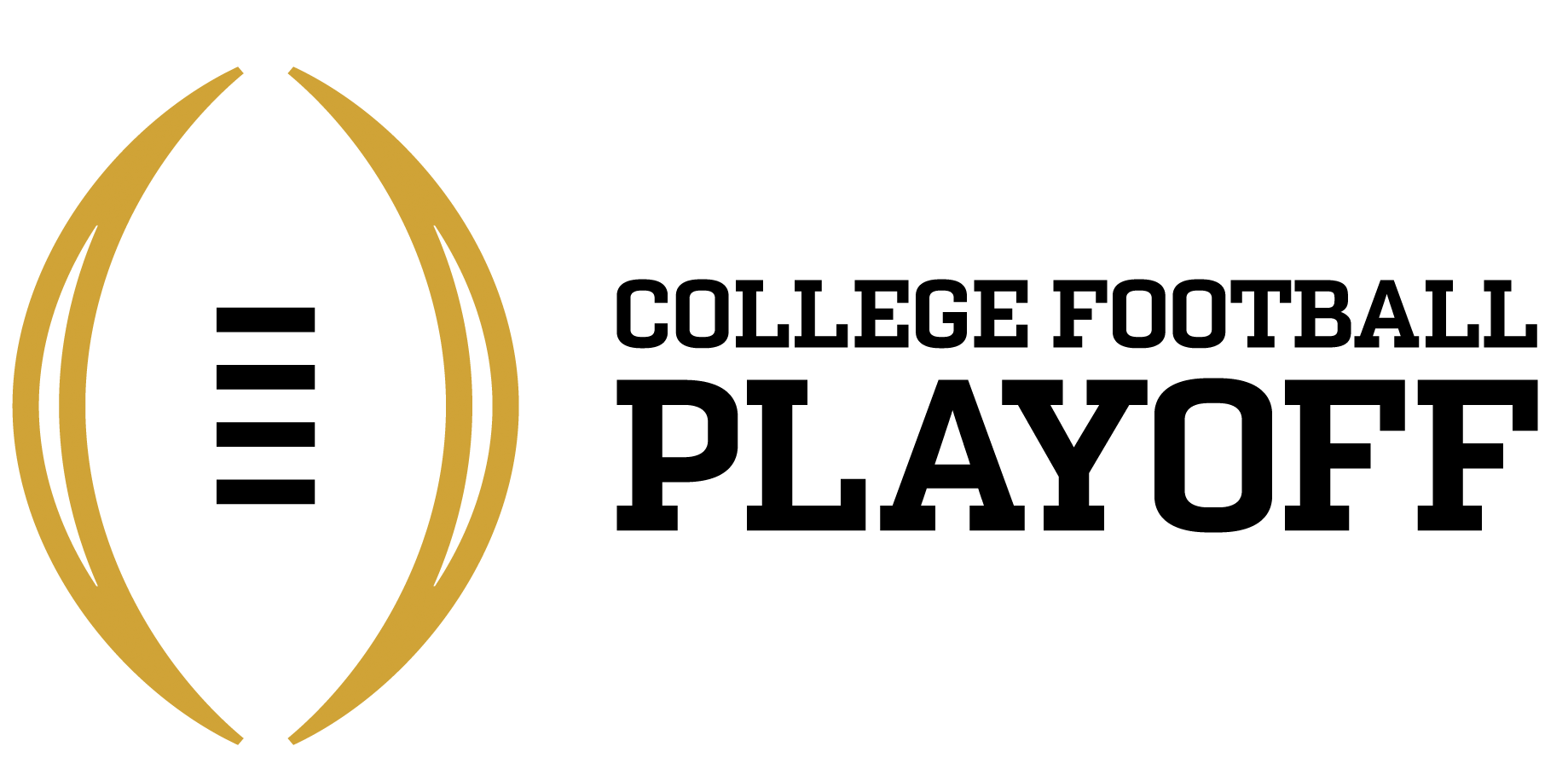 College Football Bowl $eason by the Numbers
1
Of the games, ESPN (and its affiliates including ABC and ESPN2) held the broadcast rights to all but one of them (the Arizona Bowl, played on December 31st aired on CBS)
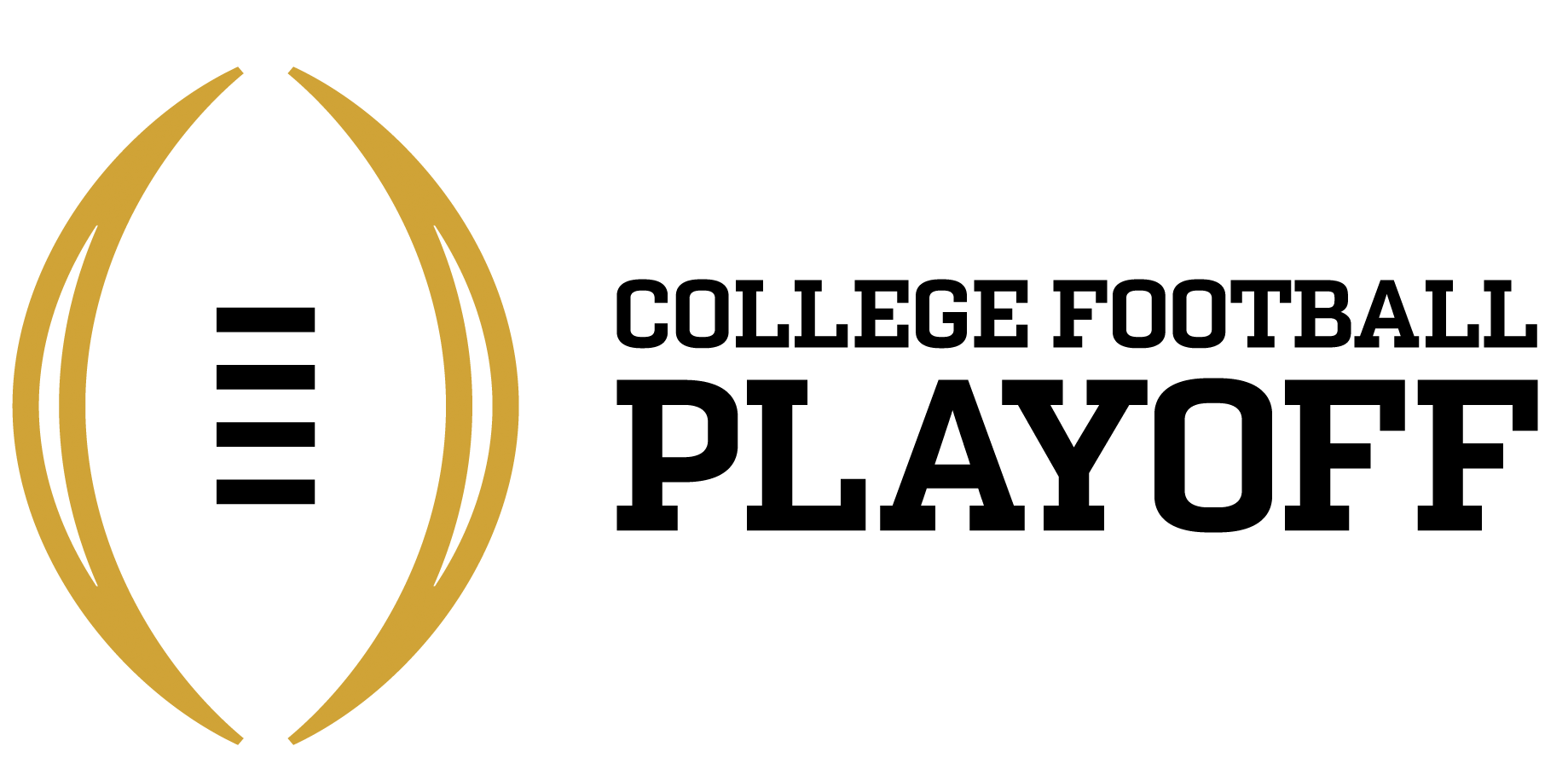 College Football Bowl $eason by the Numbers
$35 million
Industry experts estimate title sponsors for the “New Year’s Six” bowl games (Capital One, Allstate, Goodyear, Northwestern Mutual, Chick-fil-A, PlayStation) typically pay around $35 million each for their title sponsorships in a package that includes advertising spots throughout the college football regular season)
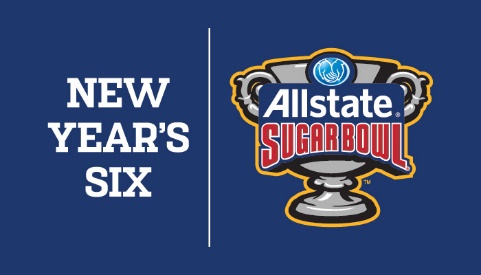 Source:  http://www.miamiherald.com/news/business/biz-monday/article52690925.html#storylink=cpy
College Football Bowl $eason by the Numbers
$80 million
College bowl game season is a big event for the Central Florida's sports industry, bringing in $80 million in economic impact (according to a story published in the Orlando Business Journal)
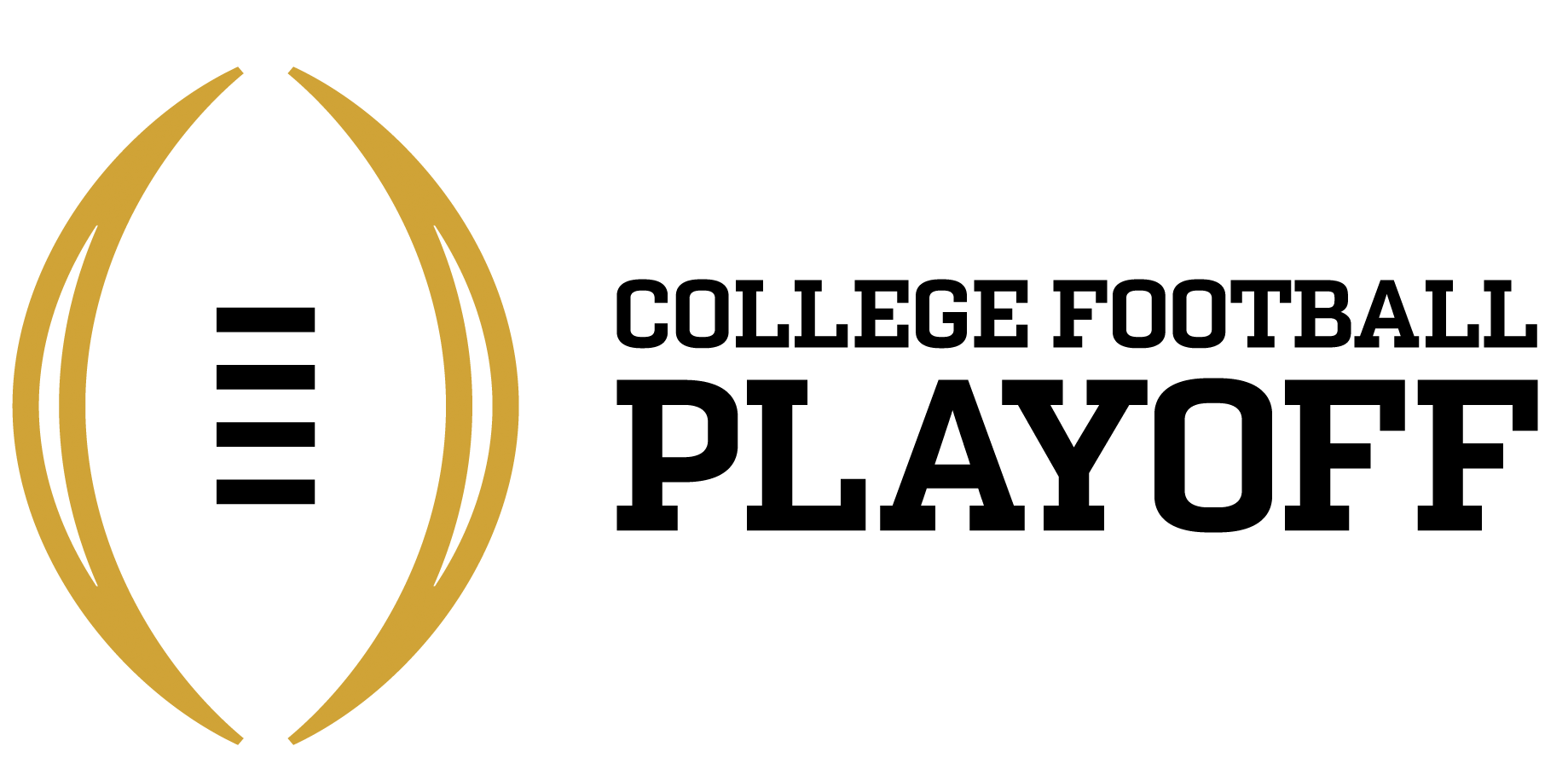 College Football Bowl $eason by the Numbers
$5.6 billion
ESPN has a lot at stake with ratings for the College Football Playoff…the network invested $5.64 billion in a 12-year deal to televise the 4-team playoff in 2012
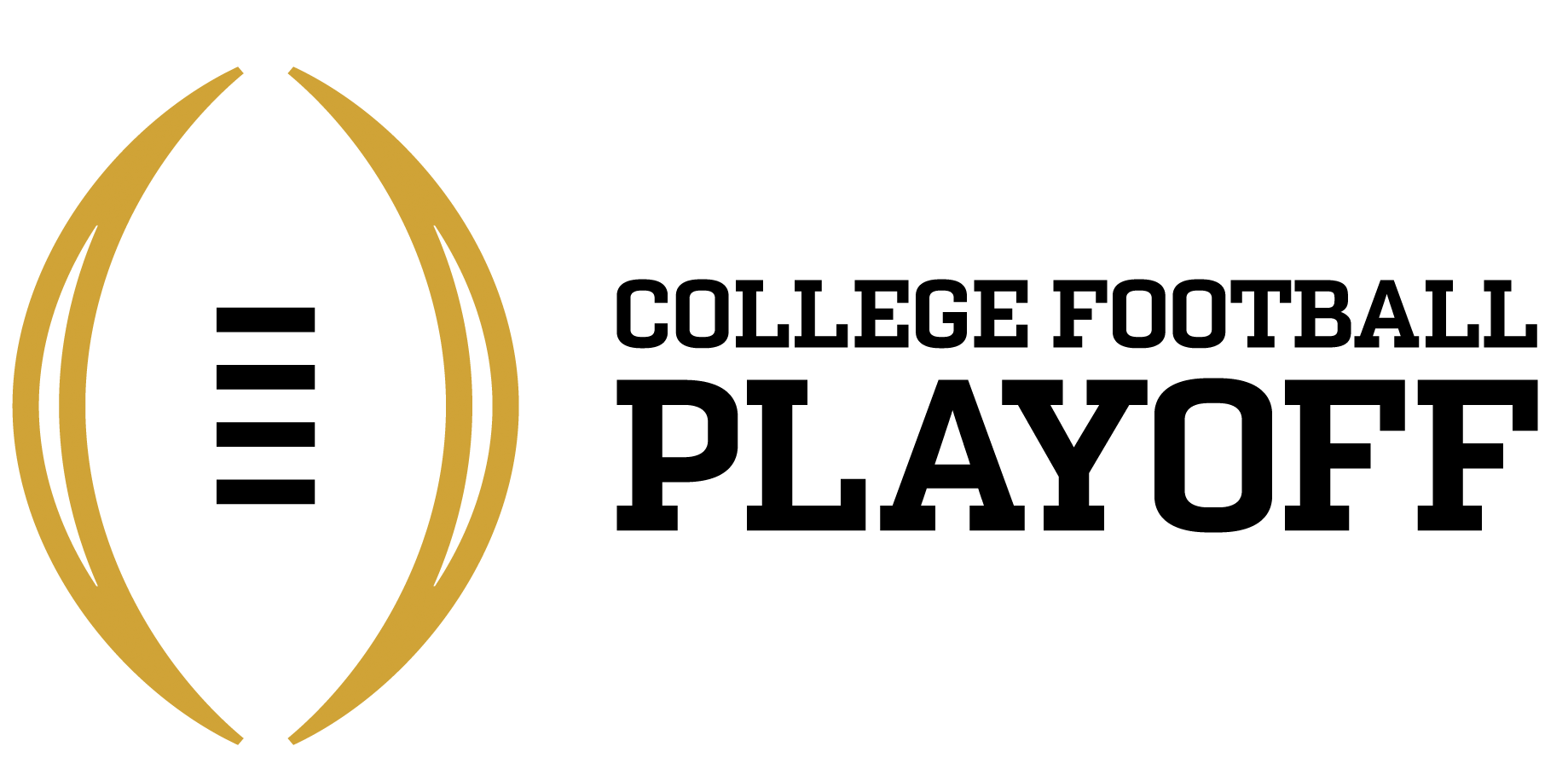 College Football Bowl $eason by the Numbers
18.9 million
Nearly 19 million fans tuned in to watch the Alabama Crimson Tide defeat the Notre Dame Fighting Irish in this year’s Rose Bowl, representing an 8% increase in viewership from last year’s matchup between the Wisconsin Badgers and Oregon Ducks.
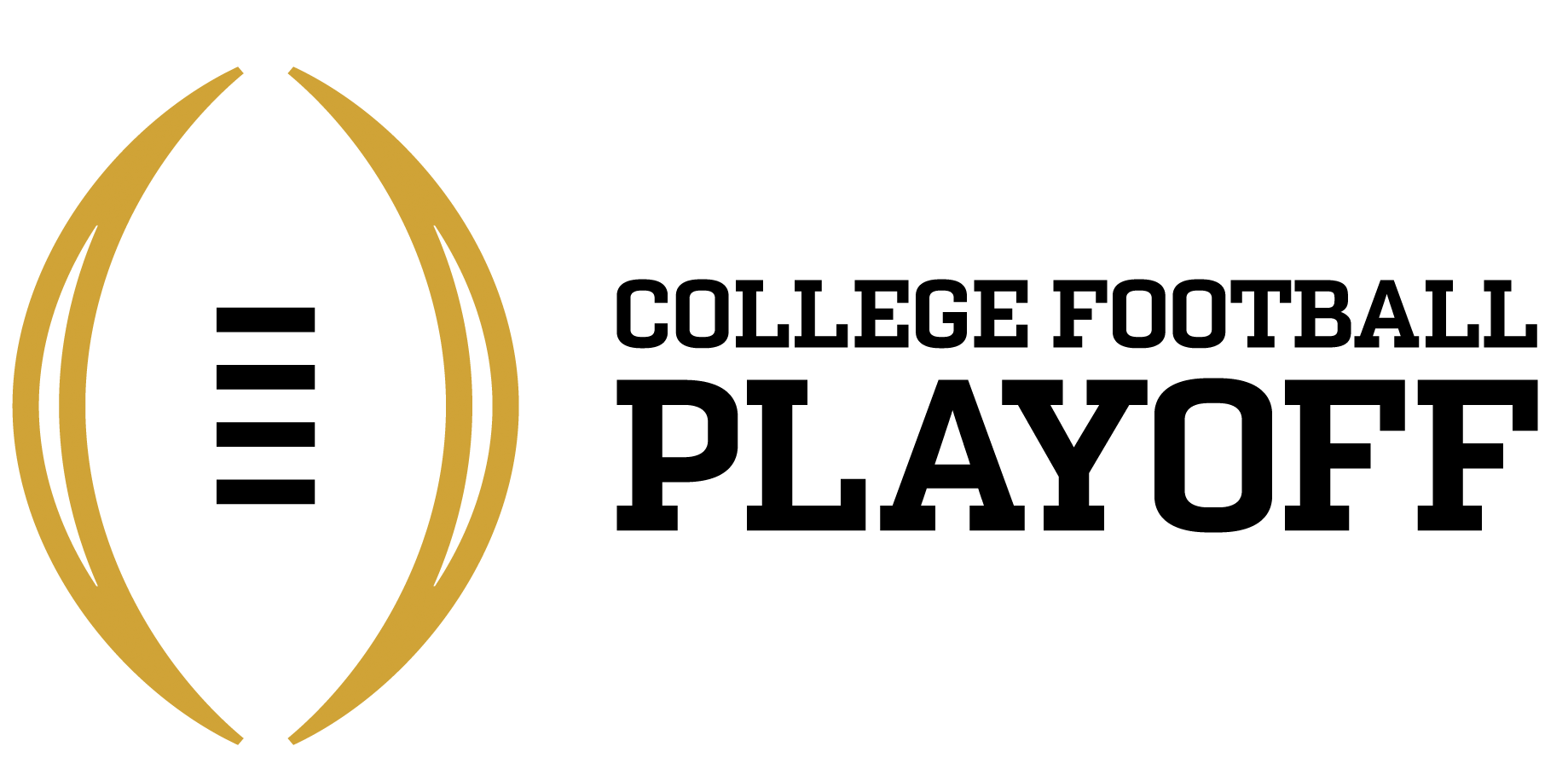 College Football Bowl $eason by the Numbers
19.1 million
Ohio State’s victory over Clemson in the 2021 Sugar Bowl drew 19.1 million viewers. That game, along with the Rose Bowl game, represent the largest viewing audience on cable television since last year’s College Football National Championship Game.
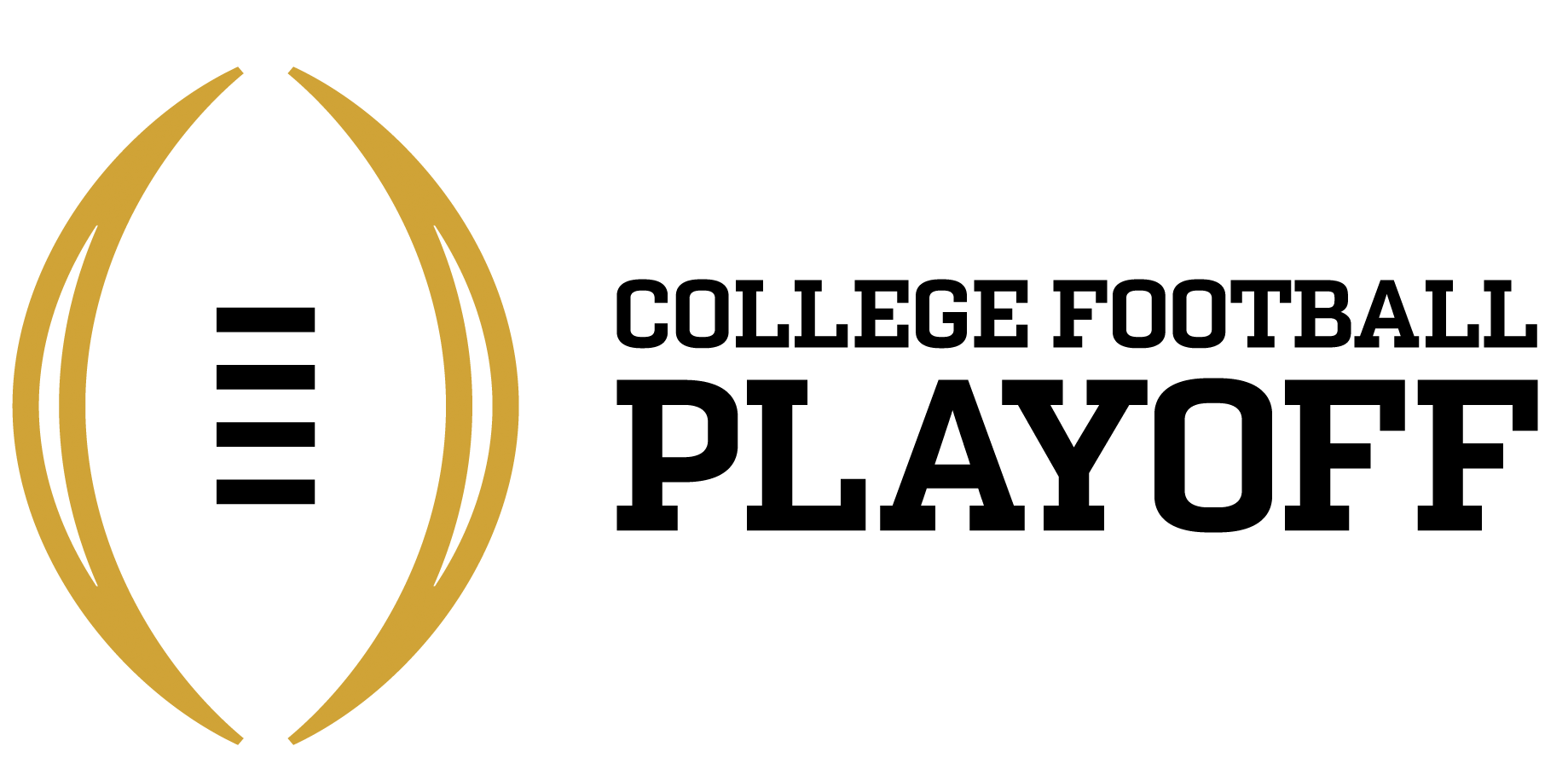 College Football Bowl $eason by the Numbers
18.5 million
The National Championship Game between Ohio State and Alabama delivered the LOWEST audience in the seven-year history of the title game, despite what many considered to be a “dream matchup” in terms of fan interest and what many had hoped would be a ratings bonanza.
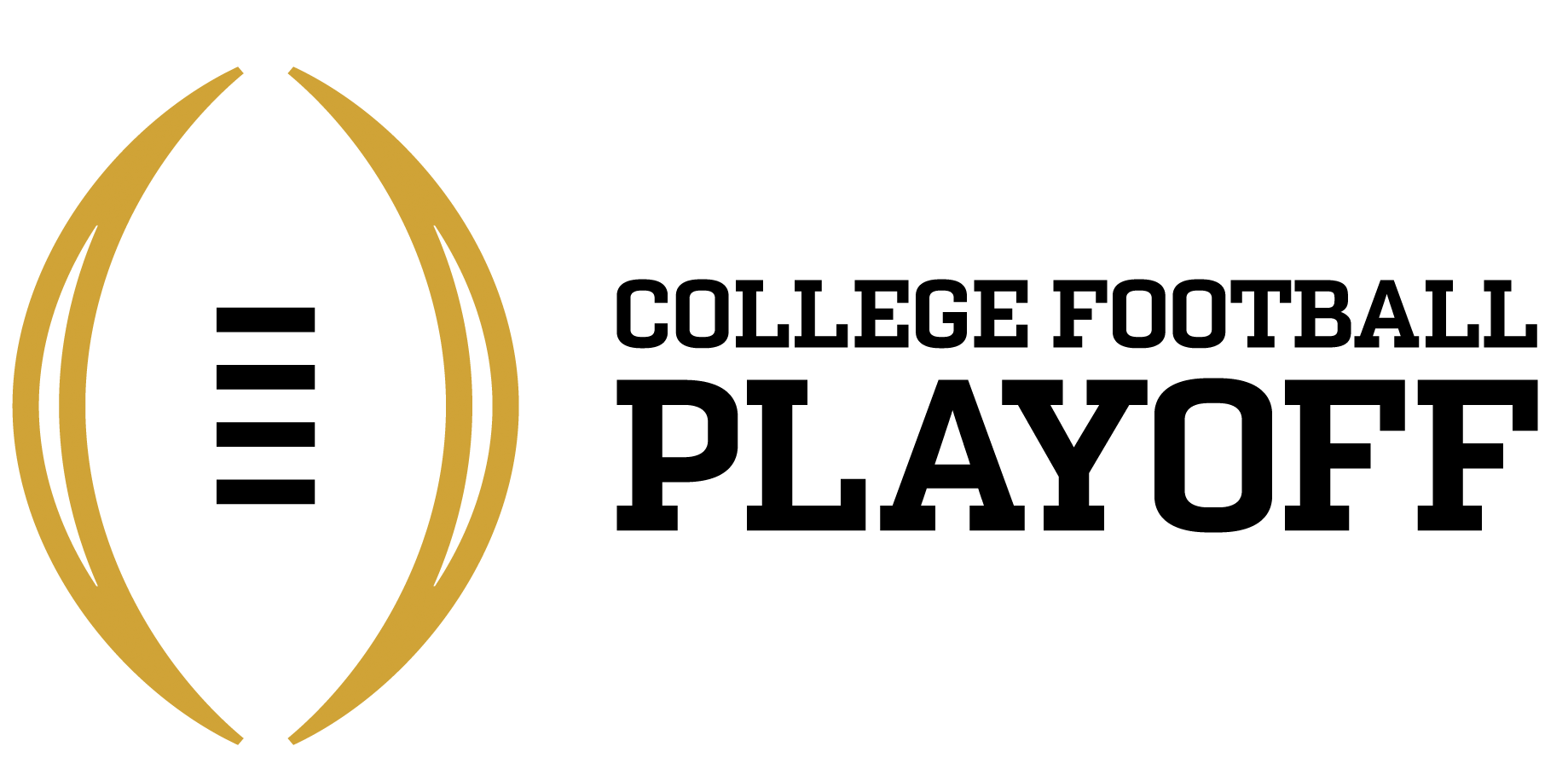 College Football Bowl $eason by the Numbers
15,698
Bowl games in 2020-21 restricted attendance, in some cases not allowing any fans in the stadium. The Citrus Bowl between the Auburn Tigers and the Northwestern Wildcats was the highest-attended game of the bowl season, seeing 15,698 fans in the stadium for the game.
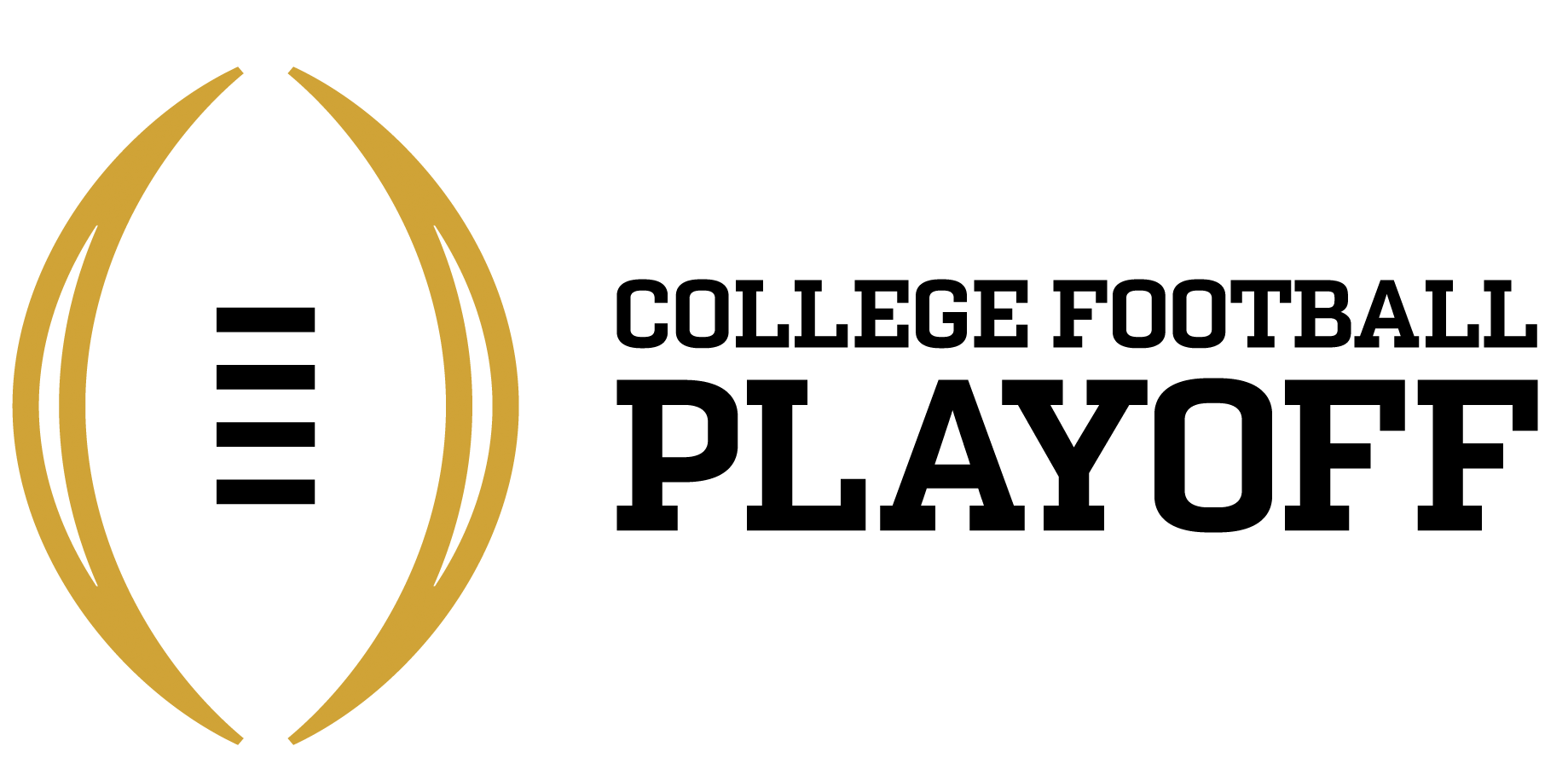 College Football Bowl $eason by the Numbers
61,789
Compare that to last year when a matchup between Tennessee and Indiana drew the largest crowd for the TaxSlayer Gator Bowl in nearly ten years with an announced attendance of 61,789 fans
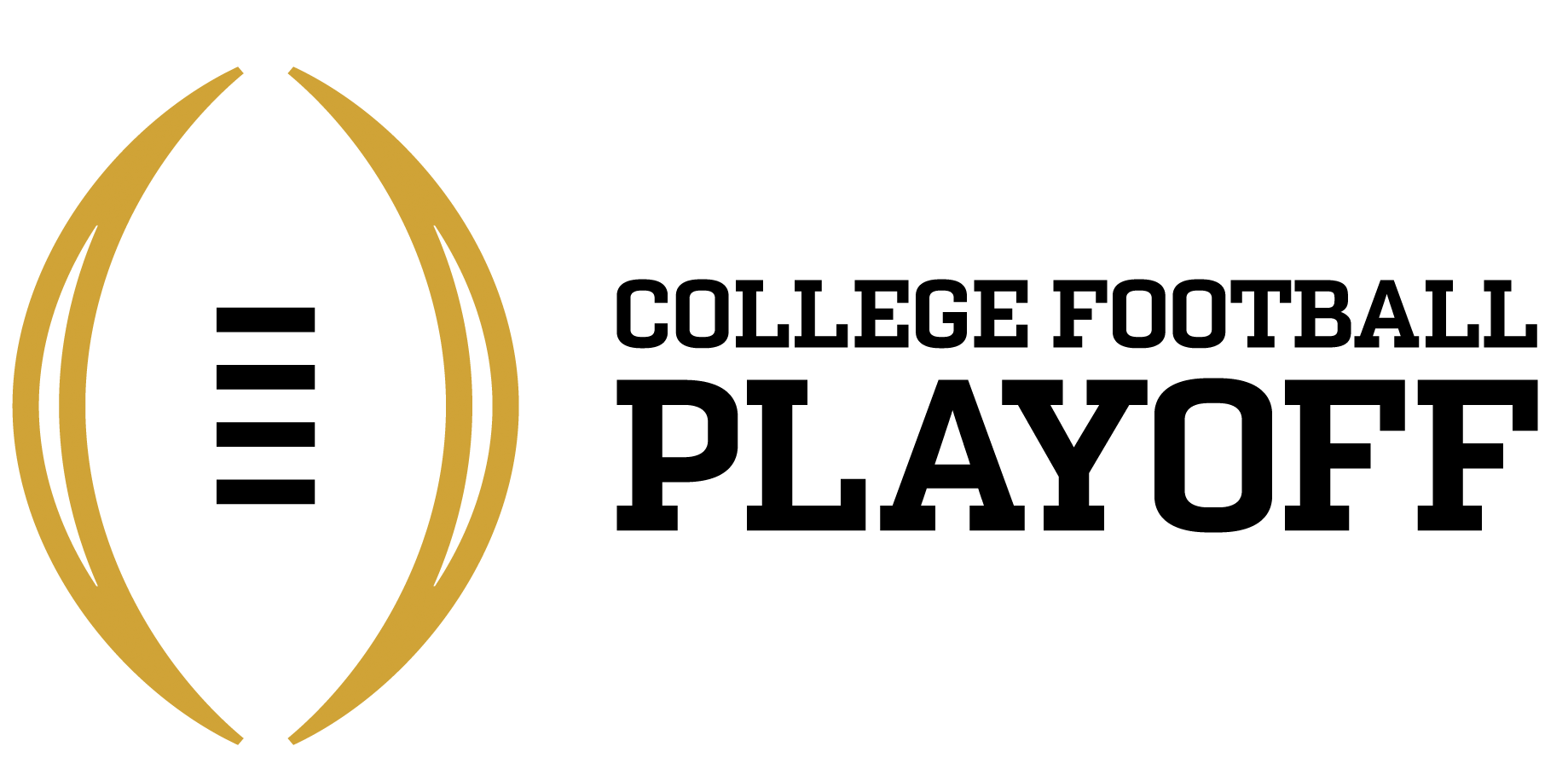 College Football Bowl $eason by the Numbers
$1.5 billion
According to a report published last December, the economic impact of the nation's college bowl games is $1.5 billion annually.  Without fans traveling to stadiums, that number will be significantly lower for the 2020-21 college football bowl season.
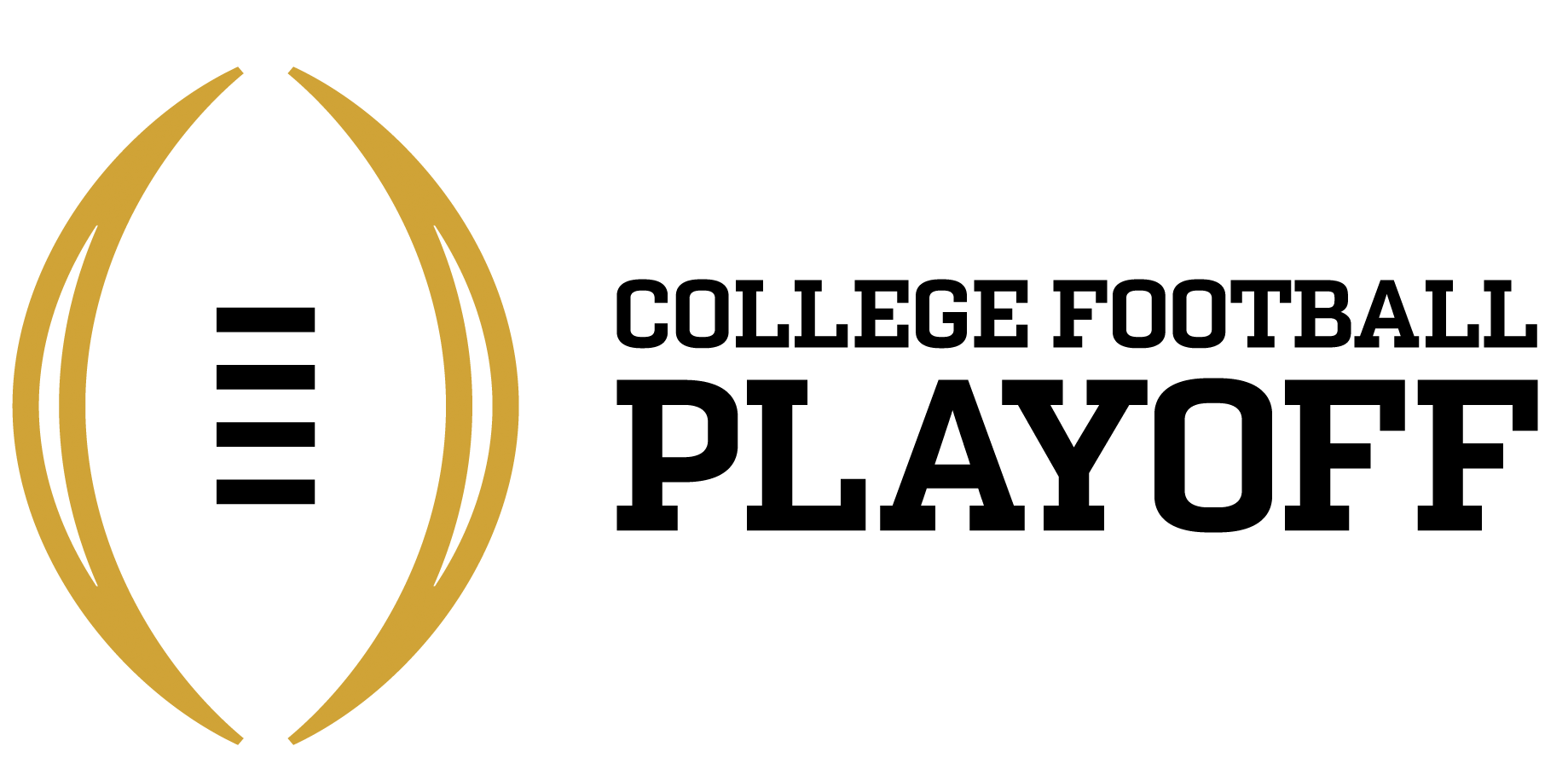 College Football Bowl $eason by the Numbers
16,000
Just 16,000 fans (or 20 percent capacity) were be allowed into Hard Rock Stadium to watch the Crimson Tide take on the Buckeyes in this year’s National Championship Game
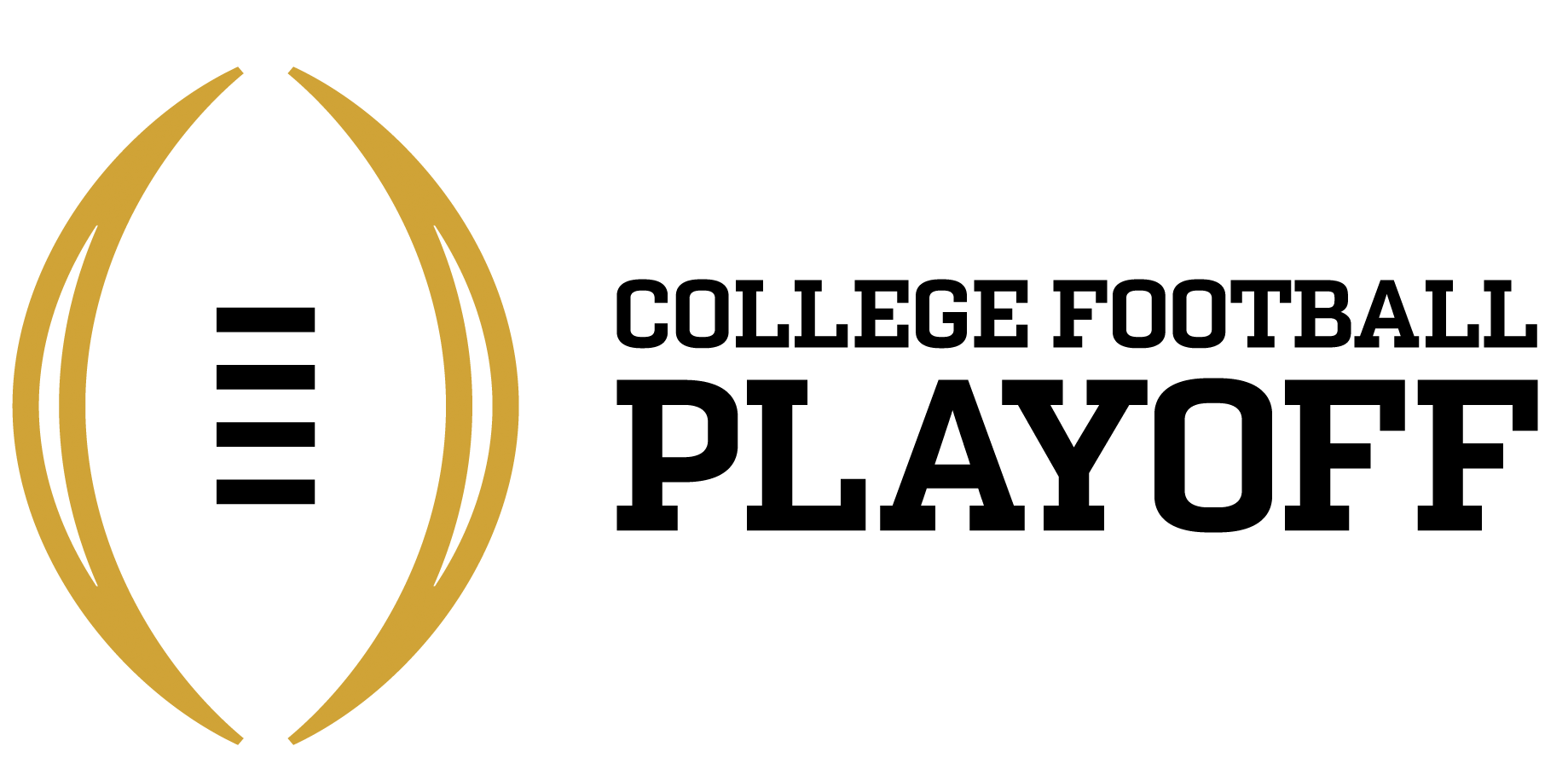 College Football Bowl $eason by the Numbers
$1,759.68
That exclusivity is driving up the price of a ticket to get in. The average ticket price for the 2021 College Football Playoff National Championship game cost an average of $1,759.68 (up 34% from last year and the second-highest of all-time). The cheapest ticket was $1,045.
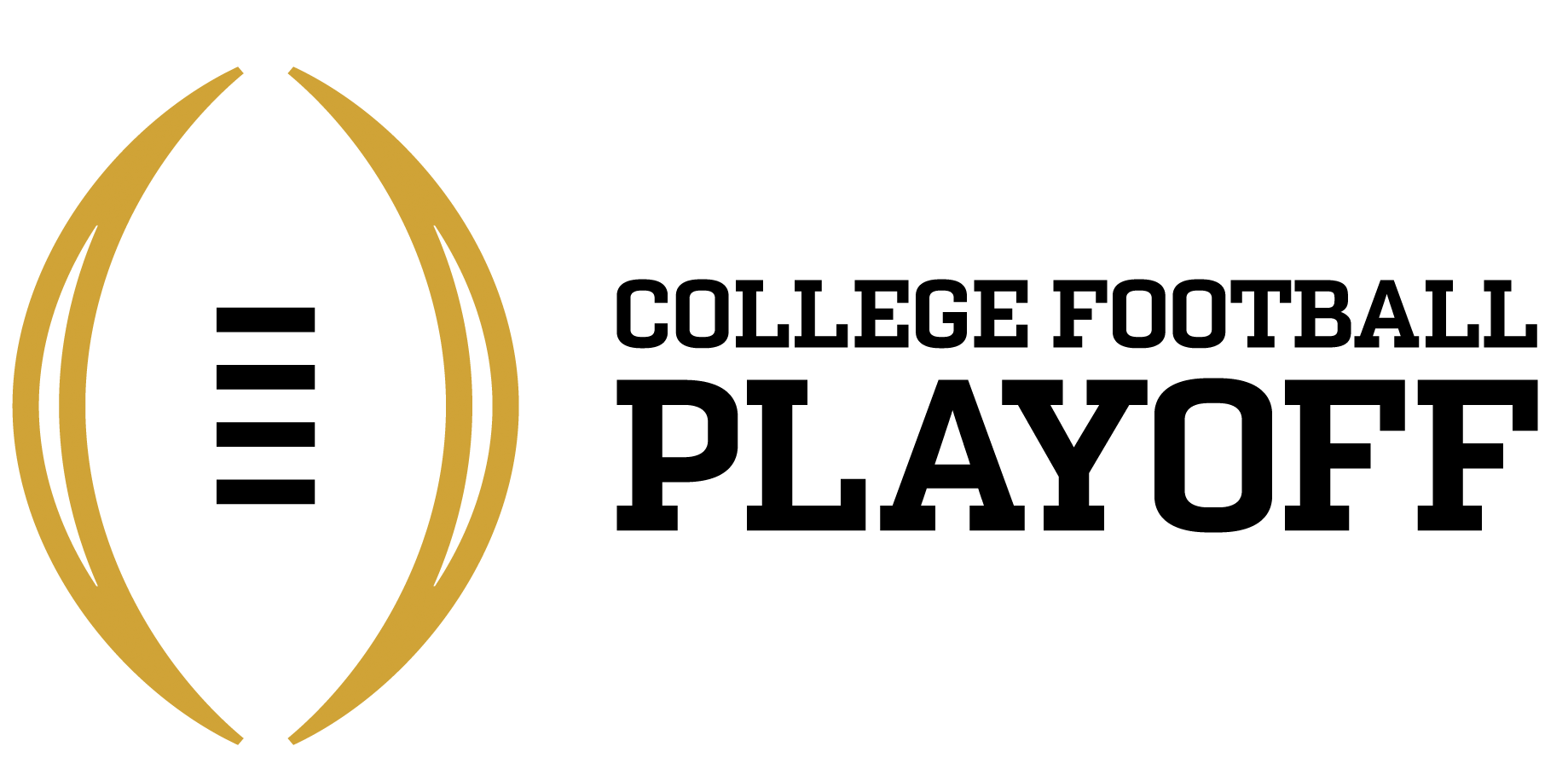 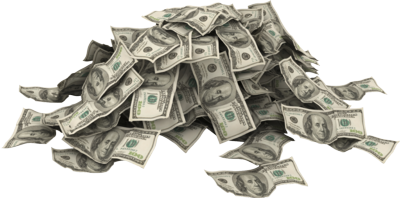 College Football Bowl $eason
Discussion Questions
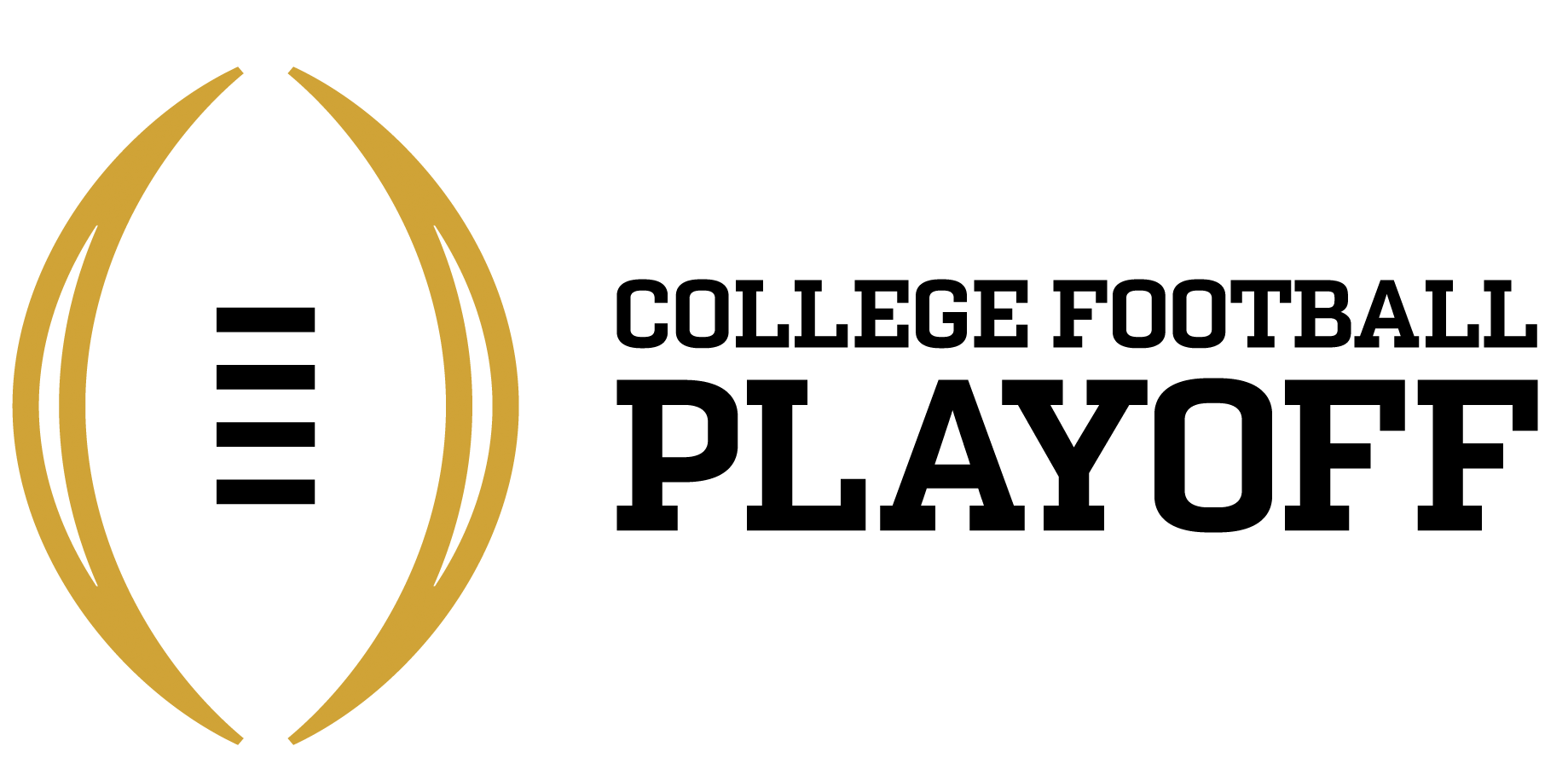 College Football Bowl $eason by the Numbers
What are broadcast rights?  Why do you think ESPN invested so much in the rights to the college football playoffs?
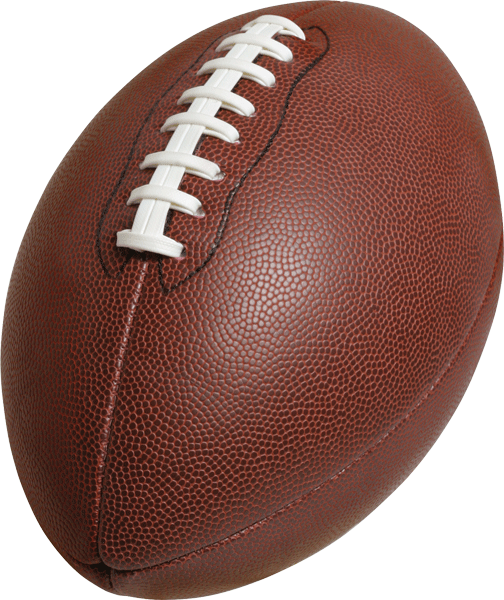 1
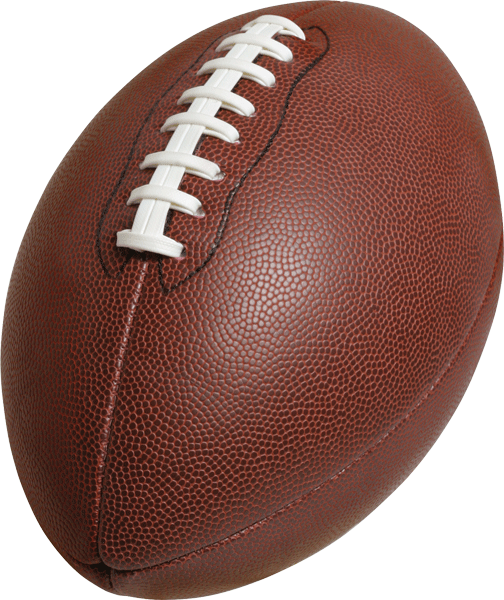 What are ratings?  Why are they important to sponsors and advertisers?
2
College Football Bowl $eason by the Numbers
What is economic impact?  Why is it an important concept when it relates to mega events like the Super Bowl, Olympic Games and NCAA Tournament?
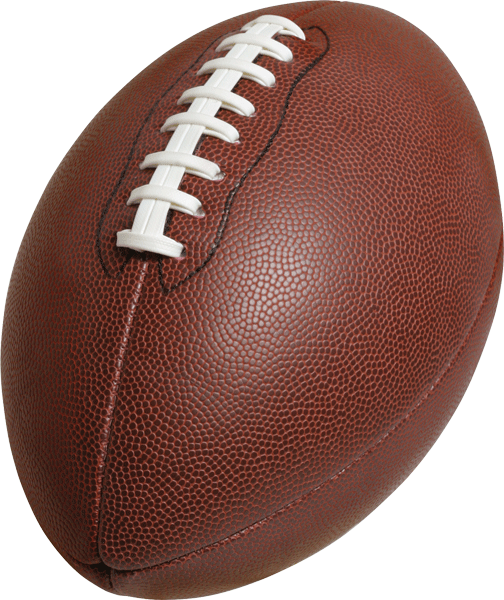 3
What factors influence economic impact? How do you think the pandemic influenced the impact of this year’s bowl games on the economies of host cities?
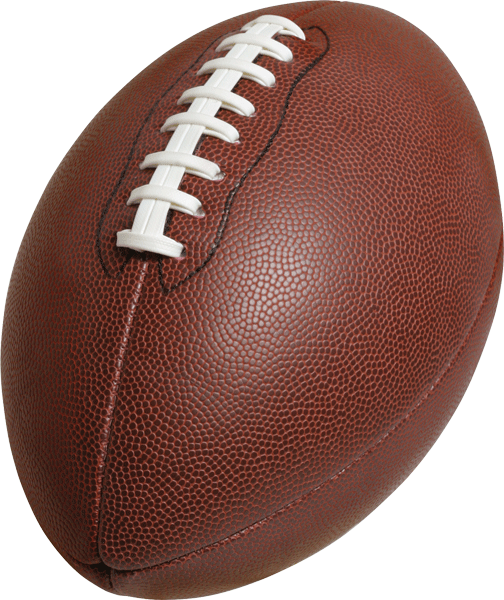 4
College Football Bowl $eason by the Numbers
How do you think the pandemic has impacted the business of college football? How did it impact this year’s bowl season?
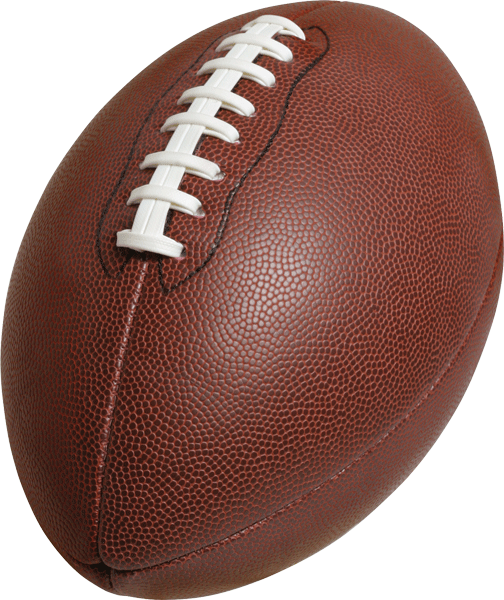 5
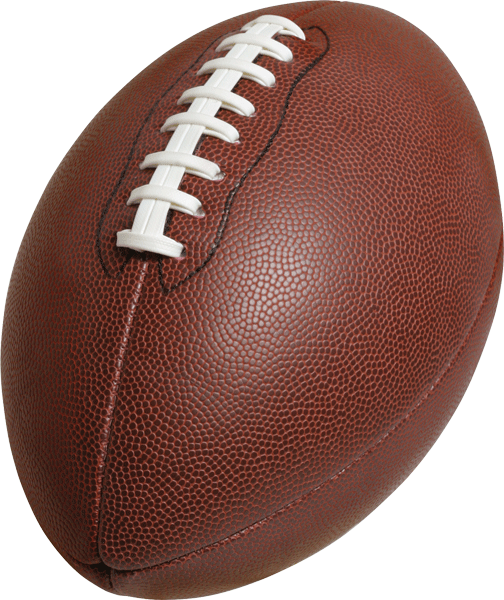 Why do you think companies invest millions for the naming rights to bowl games?  Why is sponsorship important to organizers of a bowl game?  Can you name 5 sponsors of this year’s bowl games?
6
College Football Bowl $eason by the Numbers
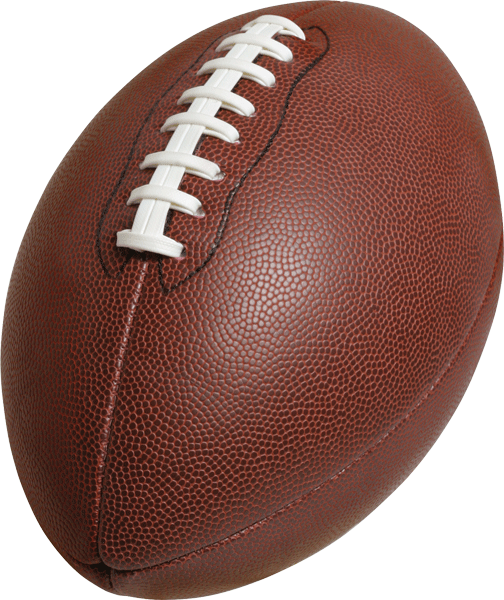 Ratings were down for this year’s title game.  Do you think college football business professionals (including Bowl Game organizers, sponsors, the NCAA and its conferences and broadcast partners) should be worried?  Why or why not?
7
College Football Bowl $eason by the Numbers
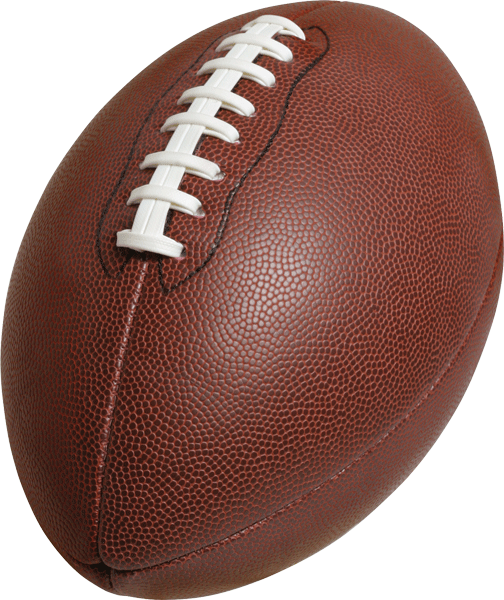 What is leadership?  Why is leadership important?  Why do you think leadership might be particularly important when navigating the pandemic and preparing for the future?
8